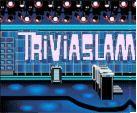 Round One
(1) (2) (3) (4) (5) (6) (7)
Character Matching
Order of Events
True/False 
Multiple Choice
Symbols
Questions
(1) (2) (3) (4) (5) (6) (7)
(1) (2) (3) (4) (5) (6) (7)
(1) (2) (3) (4) (5) (6) (7)
(1) (2) (3) (4) (5) (6) (7)
(1) (2) (3) (4) (5) (6) (7)
Final Question
Question 1 Cat. 1
I am the first chief on the island.
Answer 1 Cat. 1
Ralph
Question 2 Cat. 1
I am the first one to get self confidence from wearing a mask.
Answer 2 Cat. 1
Jack
Question 3 Cat. 1
I have great ideas, but other people don’t like me.
Answer 3 Cat. 1
Piggy
Question 4 Cat. 1
This is the name of the twins.
Answer 4 Cat. 1
Samneric
Question 5 Cat. 1
I have a problem, and I like to play with rocks
Answer 5 Cat. 1
Roger
Question 6 Cat. 1
What is the beast literally and metaphorically
Answer 6 Cat. 1
L – dead man with a parachute
M – fear of the unknown
Question 7 Cat. 1
What is the Lord of the Flies literally and metaphorically?
Answer 7 Cat. 1
L – pig’s head on a stick
M – evil inside us all
Question 1 Cat. 2
Put the following in order:
____ Simon dies
____ the beast is discovered
____ Jack is chased by the boys
____ Piggy dies
Answer 1 Cat. 2
Put the following in order:
__2__ Simon dies
__1__ the beast is discovered
__4__ Jack is chased by the boys
__3__ Piggy dies
Question 2 Cat. 2
Put the following in order:
____ the conch breaks
____ Jack blows the conch
____ Ralph finds the conch
____ the boys miss a ship  
        because the fire is out
Answer 2 Cat. 2
Put the following in order:
__4__ the conch breaks
__3__ Jack blows the conch
__1__ Ralph finds the conch
__2__ the boys miss a ship  
        because the fire is out
Question 3 Cat. 2
Put the following in order:
____ beast is a squid
____ beast is a snake
____ beast is “killed” in a dance
____ beast is maybe an ape
Answer 3 Cat. 2
Put the following in order:
__2__ beast is a squid
__1__ beast is a snake
__4__ beast is “killed” in a dance
__3__ beast is maybe an ape
Question 4 Cat. 2
Put the following in order:
____ Roger sharpens a stick for Ralph
____ Roger tortures Samneric
____ Roger throws stones at Henry
____ Roger is a part of a group that 
         attacks Robert
____ Roger kills Piggy with a boulder
Answer 4 Cat. 2
Put the following in order:
__5__ Roger sharpens a stick for Ralph
__4__ Roger tortures Samneric
__1__ Roger throws stones at Henry
__2__ Roger is a part of a group that 
         attacks Robert
__3__ Roger kills Piggy with a boulder
Question 5 Cat. 2
Put the following in order:

____ Ralph laughs when Jack makes 
        fun of Piggy on the mountaintop
____ Ralph tells Piggy that he can’t go 
        with them to explore the island
____ Ralph tells everyone Piggy’s 
        name
____ Ralph values Piggy’s intelligence
Answer 5 Cat. 2
Put the following in order:
__3__ Ralph laughs when Jack makes 
        fun of Piggy on the mountaintop
__2__ Ralph tells Piggy that he can’t 
        go w them to explore the island
__1__ Ralph tells everyone Piggy’s 
        name
__4__ Ralph values Piggy’s 
        intelligence
Question 6 Cat. 2
Put the following in order:
____ Jack can’t kill a pig
____ Jack breaks Piggy’s glasses
____ Jack steals Piggy’s glasses
____ Jack walks away crying
____ Jack refuses to give Piggy any 
        meat
____ Jack tries to take the conch 
        away from Piggy, but Piggy 
	  doesn’t give in
Answer 6 Cat. 2
Put the following in order:
__1__ Jack can’t kill a pig
__3__ Jack breaks Piggy’s glasses
__6__ Jack steals Piggy’s glasses
__5__ Jack walks away crying
__2__ Jack refuses to give Piggy any 
        meat
__4__ Jack tries to take the conch 
        away from Piggy, but Piggy 
	  doesn’t give in
Question 7 Cat. 2
How many miles in diameter is the sun?
Answer 7 Cat. 2
You mean you don’t know?
Question 1 Cat. 3
Ralph and Simon were the first two boys introduced on the island..
Answer 1 Cat. 3
False – Ralph and Piggy
Question 2 Cat. 3
Jack came up with Piggy’s name.
Answer 2 Cat. 3
F – Piggy’s name came from his school
Question 3 Cat. 3
Jack leaves a pig’s head as a gift for the Lord of the Flies.
Answer 3 Cat. 3
F – for the beast
Question 4 Cat. 3
Piggy dies when a boulder crushes him
Answer 4 Cat. 3
F – falls on a rock
Question 5 Cat. 3
Jack tries to get everyone to vote Ralph out as chief.
Answer 5 Cat. 3
T
Question 6 Cat. 3
Jack starts a fire that spreads to the entire island.
Answer 6 Cat. 3
T
Question 7 Cat. 3
Two kids die on the island.
Answer 7 Cat. 3
F - three
Question 1 Cat. 4
From what movie is this?
Answer 1 Cat. 4
Pretty Woman
Question 2 Cat. 4
From what movie is this?
Answer 2 Cat. 4
Corpse Bride
Question 3 Cat. 4
From what movie is this?
Answer 3 Cat. 4
LA Confidential
Question 4 Cat. 4
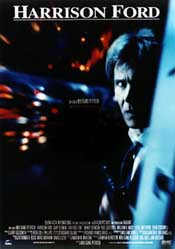 From what movie is this?
Answer 4 Cat. 4
Air Force One
Question 5 Cat. 4
From what movie is this?
Answer 5 Cat. 4
The Relic
Question 6 Cat. 4
From what movie is this?
Answer 6 Cat. 4
Cloverfield
Question 7 Cat. 4
From what movie is this?
Answer 7 Cat. 4
Alien
Question 1 Cat. 5
What nationality are the boys?
  a. American	
  b. French	
  c. British	
  d. from different countries
Answer 1 Cat. 5
British
Question 2 Cat. 5
Who talked to the Lord of the Flies?
  a. Piggy	
  b. Jack	
  c. Percival	
  d. Simon
Answer 2 Cat. 5
Simon
Question 3 Cat. 5
The beach area where the plane crashed through is repeatedly called the ______.     
A) ravine   				
B) tunnel  	
C) scar	   			
D) slash
Answer 3 Cat. 5
C. Scar
Question 4 Cat. 5
Roger does what to one of the smaller boys, playing in the sand along the beach?  
A) yells at him   		
B) mimics him  			
C) throws stones 		
D) beats him
Answer 4 Cat. 5
Rambling
Question 5 Cat. 5
What does Ralph say is all they have left?
A) each other  			
B) the rules 	 		
C) the conch  	
D) fruit  			
E) the fire
Answer 5 Cat. 5
B. The rules
Question 6 Cat. 5
Which character volunteers and then runs off to tell Piggy and the littluns that 
they’re going to be gone a while longer?  
A) Roger   			
B) Maurice   		
C) Jack   
D) Robert   			
E) Simon
Answer 6 Cat. 5
E. Simon
Question 7 Cat. 5
The young boy with the facial birthmark says that he has seen a “beastie” that looks like what creature?  
A) a snake   				
B) an ape  			
C) a hog   	
D) a chameleon  			
E) a squid
Answer 7 Cat. 5
A. Snake
Question 1 Cat. 6
This is the symbol of order
Answer 1 Cat. 6
Conch
Question 2 Cat. 6
This is the symbol of intelligence
Answer 2 Cat. 6
glasses
Question 3 Cat. 6
This is the symbol of freedom from individualism and identity
Answer 3 Cat. 6
mask
Question 4 Cat. 6
This is the symbol of the basic evil in all of mankind
Answer 4 Cat. 6
Lord of the Flies
Question 5 Cat. 6
This is the symbol of fear of the unknown
Answer 5 Cat. 6
The beast
Question 6 Cat. 6
This is the symbol of mankind ruining nature
Answer 6 Cat. 6
scar
Question 7 Cat. 6
This is the symbol of hope
Answer 7 Cat. 6
fire
Question 1 Cat. 7
What is a protagonist and a foil?
Answer 1 Cat. 7
Main character and character with opposing traits.
Question 2 Cat. 7
What do the boys plan to do with Ralph at the end? Who comes up with this idea?
Answer 2 Cat. 7
Stick sharpened on both ends. Roger.
Question 3 Cat. 7
What is foreshadowing and theme?
Answer 3 Cat. 7
Foreshadowing – hints to future. Theme – central idea.
Question 4 Cat. 7
What lie does Jack tell after Piggy’s death?
Answer 4 Cat. 7
“I meant to do that.”
Question 5 Cat. 7
What are static and dynamic characters?
Answer 5 Cat. 7
Static – doesn’t change. Dynamic – does.
Question 6 Cat. 7
Describe Roger’s, Jack’s, and Piggy’s reaction to Simon’s murder.
Answer 6 Cat. 7
Answers will vary
Question 7 Cat. 7
On the mountaintop after they had missed the ship, how does Ralph exert his power and how does Jack exert his?
Answer 7 Cat. 7
Ralph demands a new fire to be build, but he stands in the ashes of the old fire.
Jack selects who gets pieces of meat, singling out Piggy.
30 Years Ago Cat. 1
Can you believe it is already 2008 and that 1978 was thirty years ago?  Answer these questions about the events of 1978.
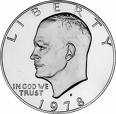 Guitar Hero cat 2
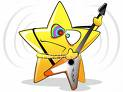 Answer these questions about legendary guitarists.
Famous Quotes Cat. 3
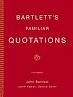 Identify these creators of some famous and often witty quotes.
Movie Posters Cat. 4
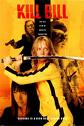 Identify the movie advertised on the pictured movie poster.
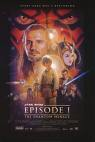 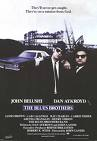 Literary Characters Cat. 5
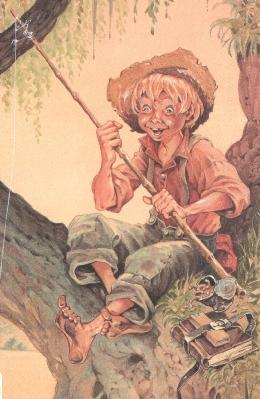 Answer these questions about the novels and authors of the given characters.
Science Experiment Cat. 6
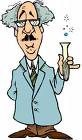 Answer these general science questions.
In the News Cat. 7
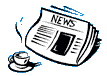 Answer these current events questions
Final Question
Category:

Authority
Home
r2
Home
r2
Home
r2
Final:
Write down...
On the mountaintop after the fire went out and the boys missed their ship, how did Ralph assert his authority as chief AND how did Jack assert his authority as hunter?
Home
r2
r2
Home
Presidential Campaign 
(most searched-for)

ron paul 
fred thompson 
hillary clinton 
barack obama 
john edwards 
mitt romney 
john mccain 
joe biden 
bill richardson 
rudy giuliani
Ron Paul
Home
r2
r1
The Middle Round: Body Slam
r2
Compete individually.  
Write your name on a dollar
We pick one at random
If chosen, you are given five categories with multiple choice questions.
Answer four questions before missing one and you get the entire prize pool.
Stop anytime.  
You get two life lines.
r2L
r1
Body Slam
r2
Choose a Category
r1
One Hitters
r2
r2L
Show Your Colors
Older Than Dirt
Rock Lyrics
Sat. Morning Cartoons
r1
One Hitters
r2L
r2
Who sung Always Something There To Remind Me

a. Naked Eyes
b. Modern English
c. Night Ranger
d. Soft Cell
r1
Categories
r2
r2L
a. Naked Eyes
Do you go on?
Categories
r1
Show Your Colors
r2
r2L
What country does this flag represent?

a. Belgium
b. Netherlands
c. Denmark
d. Sweden
r1
Categories
r2
r2L
b. Netherlands
Do you go on?
Older Than Dirt
r1
Categories
r2
r2L
The earth is estimated to be approximately how old?

 46 billion years
 4.6 billion years
 4.6 million years
 46 thousand years
r1
Categories
r2
r2L
b. 4.6 billion years
Do you go on?
Rock Lyrics
r1
Categories
r2
r2L
"We are strong, no one can tell us we're wrong" 

 Ain't That A Shame (Fats   Domino) 
 At The Hop (Danny and the Juniors)
Love is a Battlefield (Pat Benatar)
 Chances Are (Johnny Mathis)
Categories
r1
r2
r2L
c. Love is a Battlefield (Pat Benatar)
Do you continue?
Categories
Sat. Morning Cartoons
r1
r2
What cartoon has a super hero with a secret identity, a humble and lovable shoe shine boy?
Underdog
Hong Kong Phooey
Rocky and Bullwinkle
 Superfriends
r2L
Categories
r1
r2
r2L
a. Underdog
Do you continue?
Welcome to
r1
r2
Question 4
Categories
r1
r2
r2L
c. 350
Do you continue?
r1
This is not a trivia show! This is a game to see how well you can match what is in my head!
r2
For the most part, the questions are researched and the answers are accurate.  But if you disagree, sorry, it is not what I was thinking so you do not get the points!
r1
The game is set up much like Jeopardy
r2
Except, all first round questions are worth 100 points; all second round questions are worth 200 points.
Also, unlike Jeopardy, I will give you the questions; you give me the answers, preferably right answers
r1
We rotate around the room asking each team a question from a category of their choosing.
r2
If you are incorrect, everyone else will write an answer on their board and put it up when I say 5-4-3-2-1.  The teams with the correct answer get the points.
A Grand Slam, double the points, is awarded to a team if they alone get it right once it goes to everyone.
r1
There are seven categories each containing seven questions per round. 

 They progress from disgusting simple to impossibly difficult…or they should anyways.
r2
Once a round, you can slam another team.  If they can answer the question, they get double the points.  If  they don’t, you get double the points
r1
Please watch your score and help keep us in line.  We do make mistakes! We are trying are best!
r2
Each round will begin with a lightning round.  These should go quickly and vary from week to week.  It is an opportunity to get started and get some points on the board.  I will explain these as we go.   There is also a middle round but I will explain that as we go too.  But for now….
r1
Lets get started with our first Lightning Round
r2
What character is this?
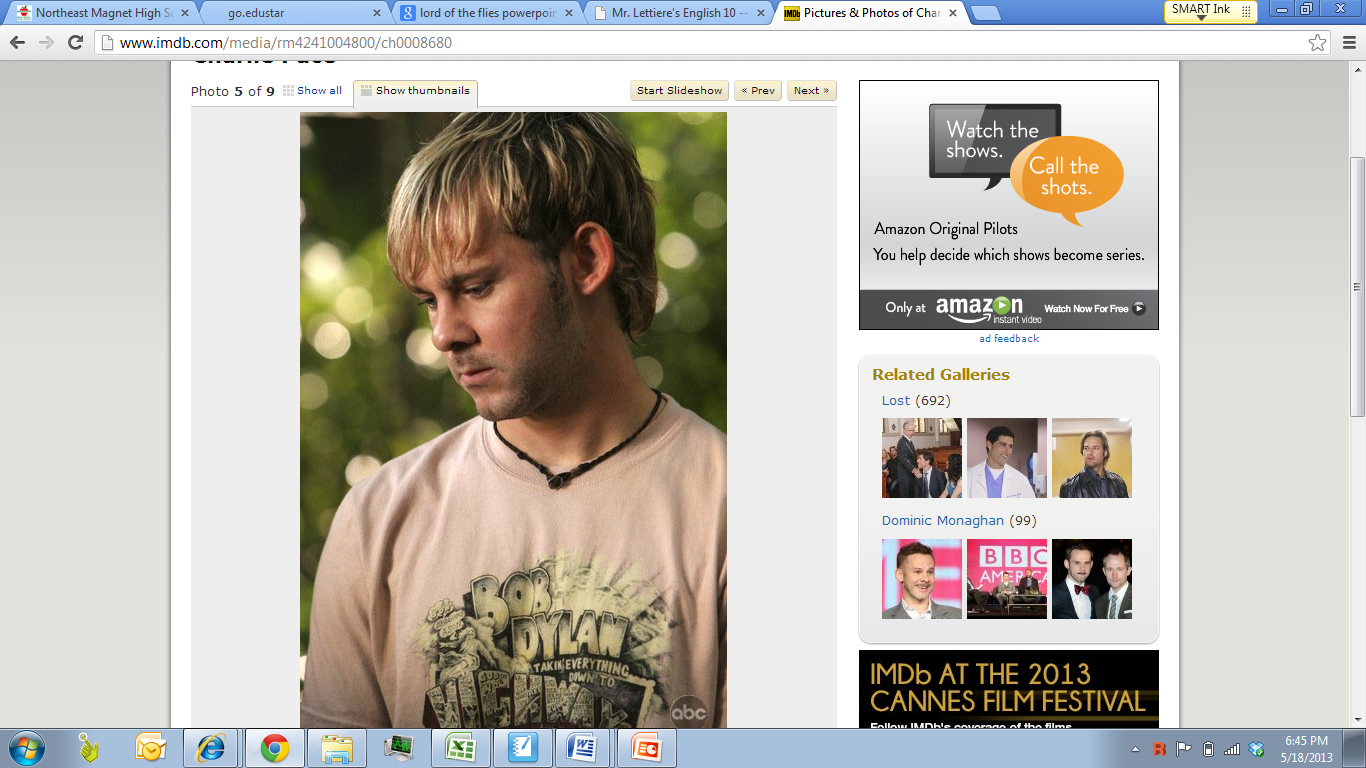 What character is this?
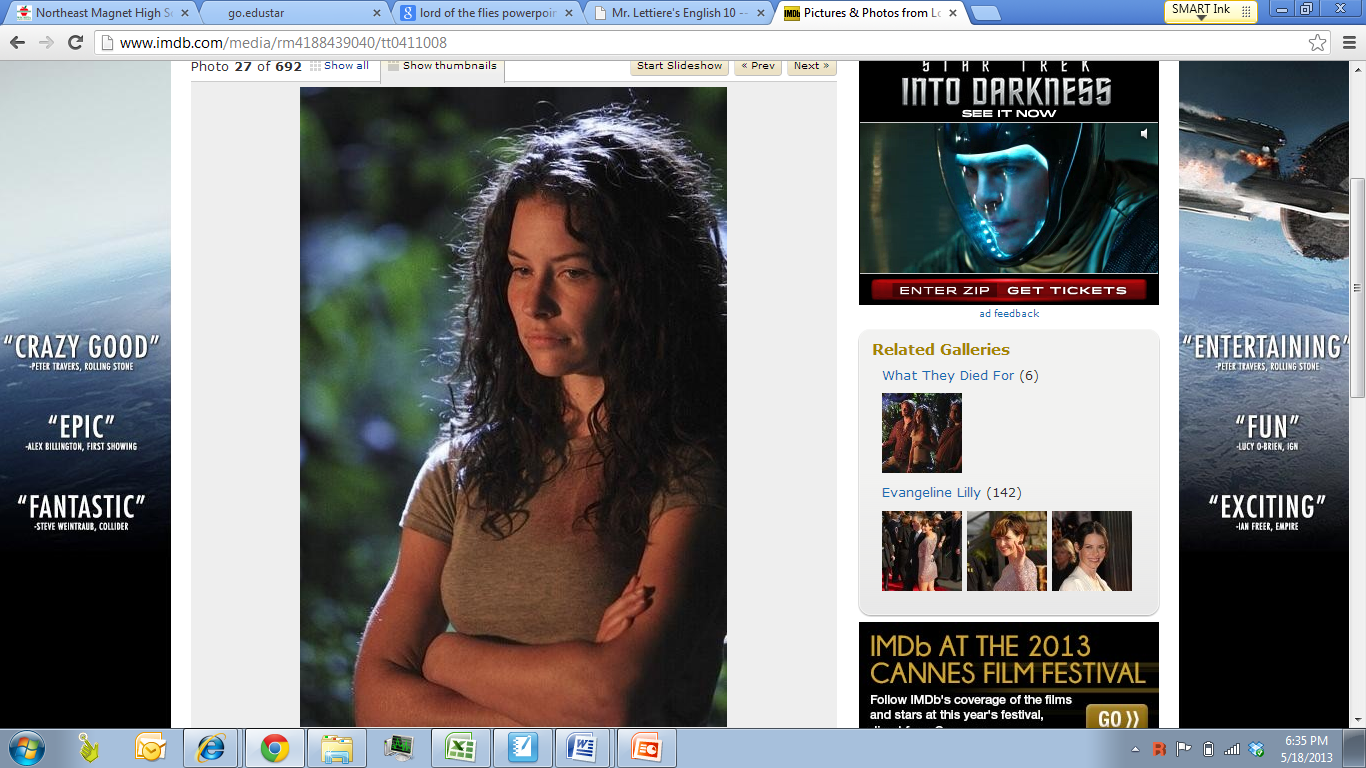 What character is this?
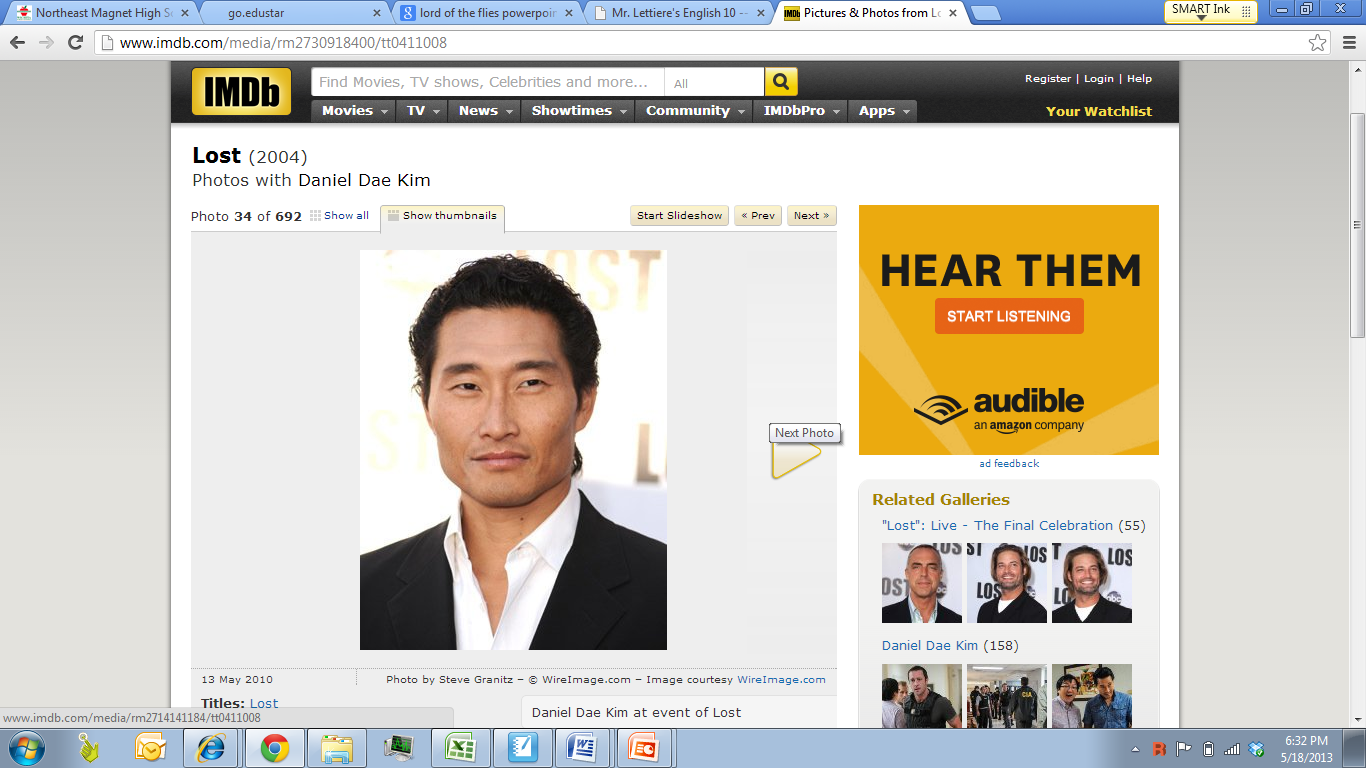 What character is this?
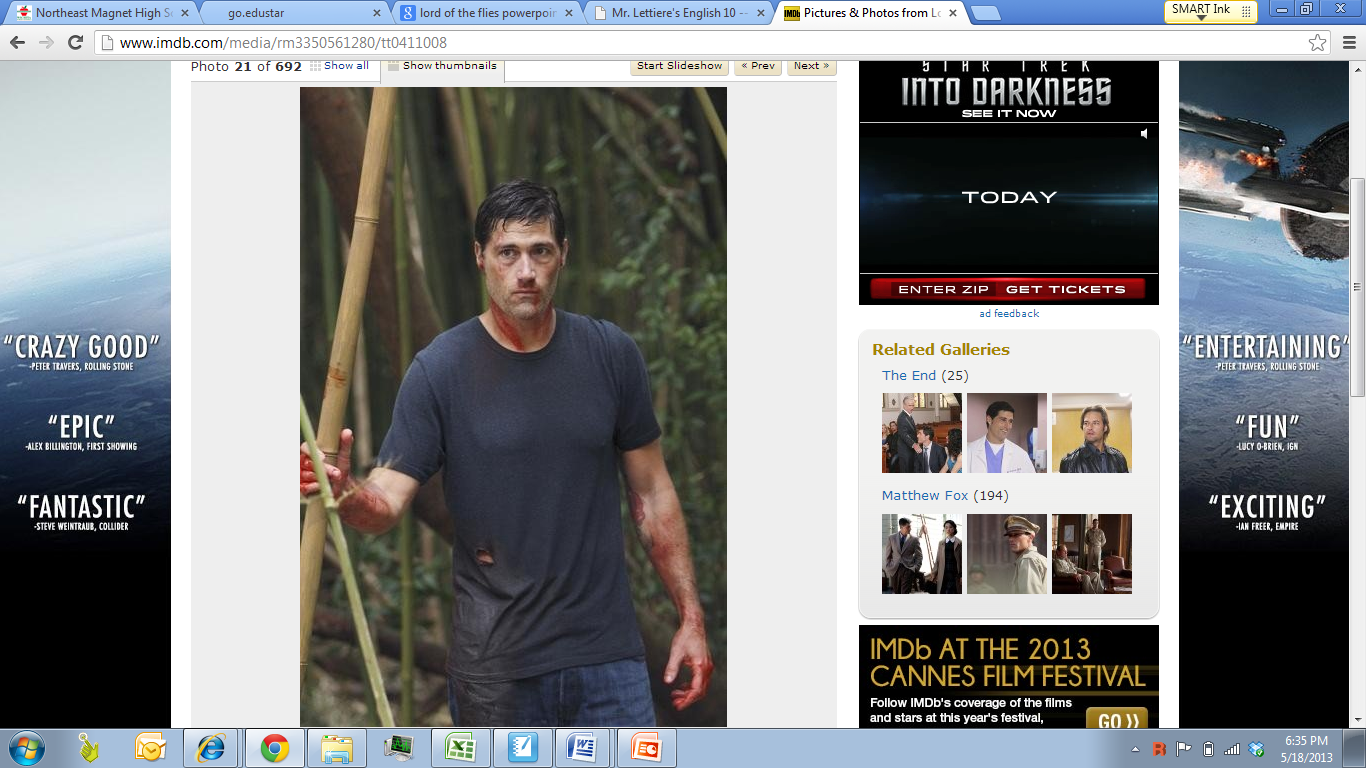 What character is this?
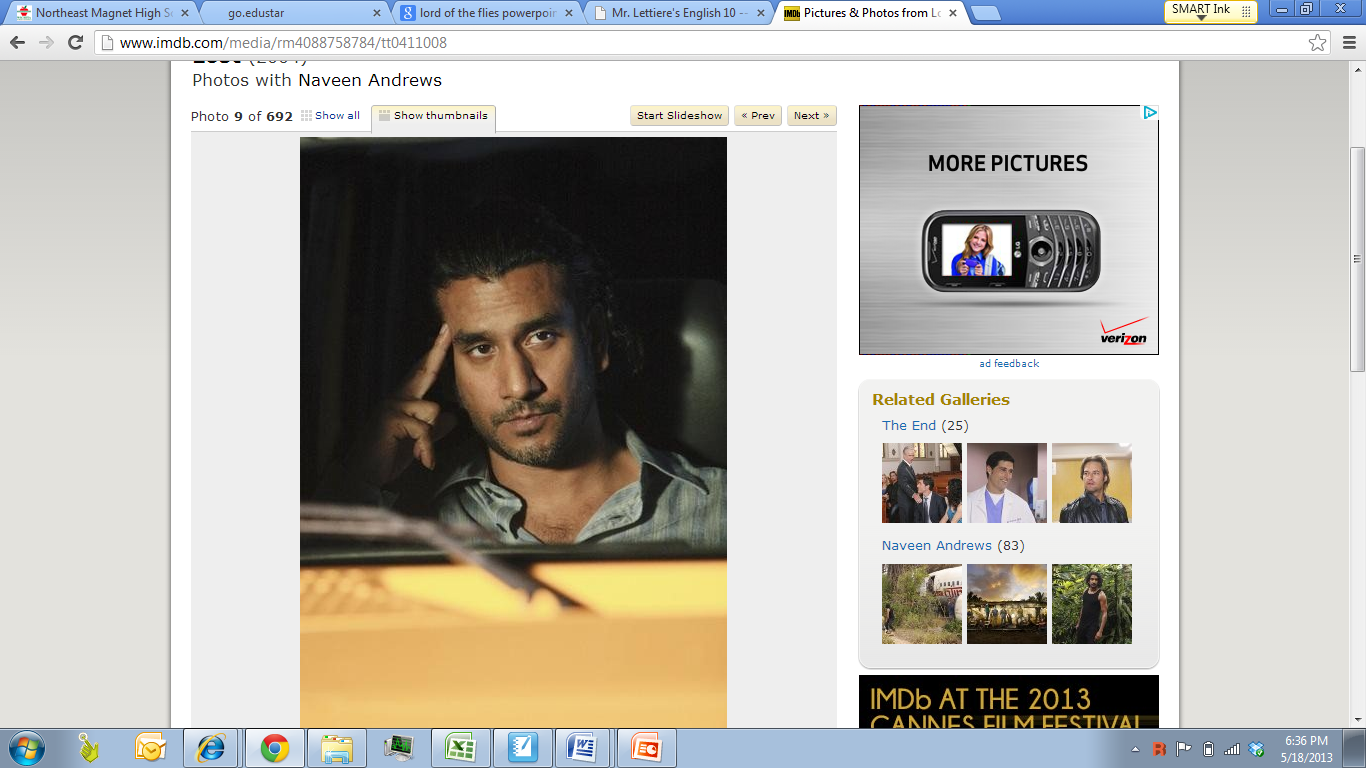 What character is this?
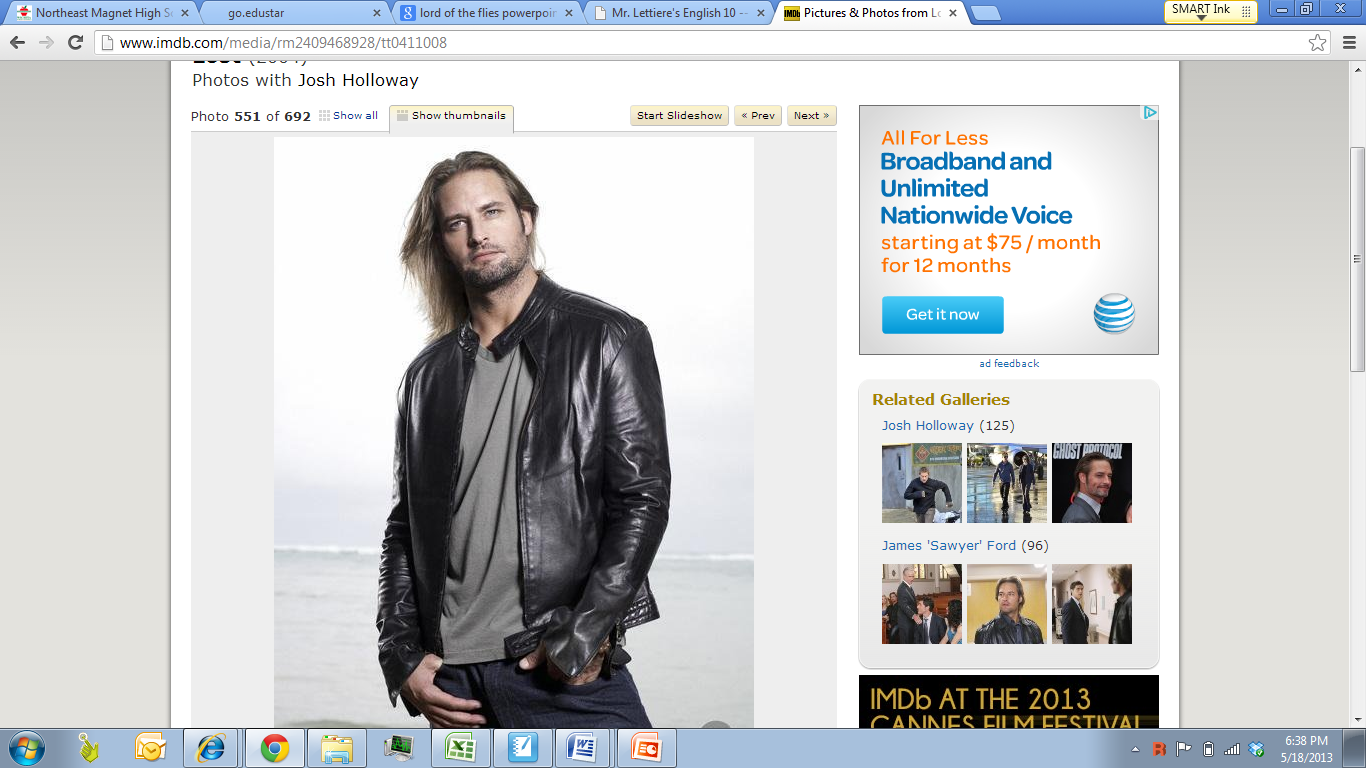 What character is this?
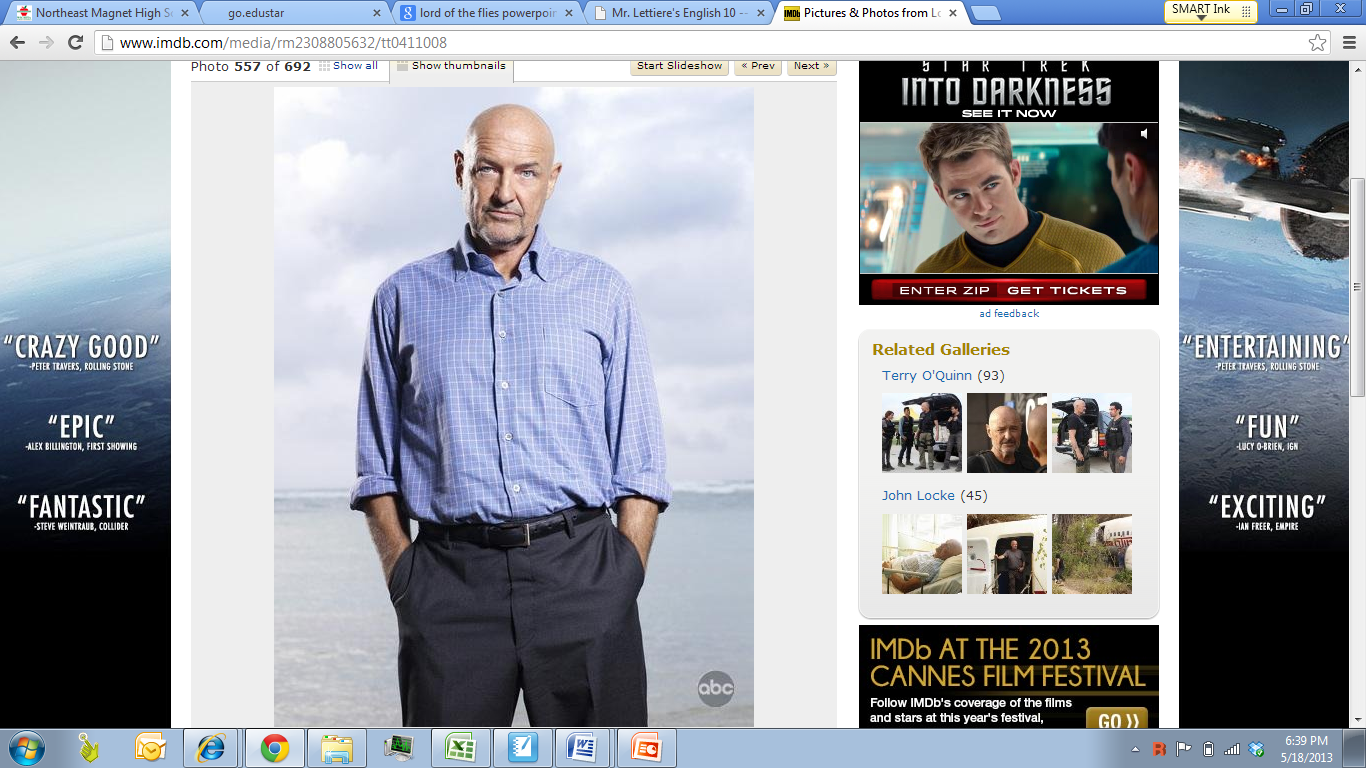 What character is this?
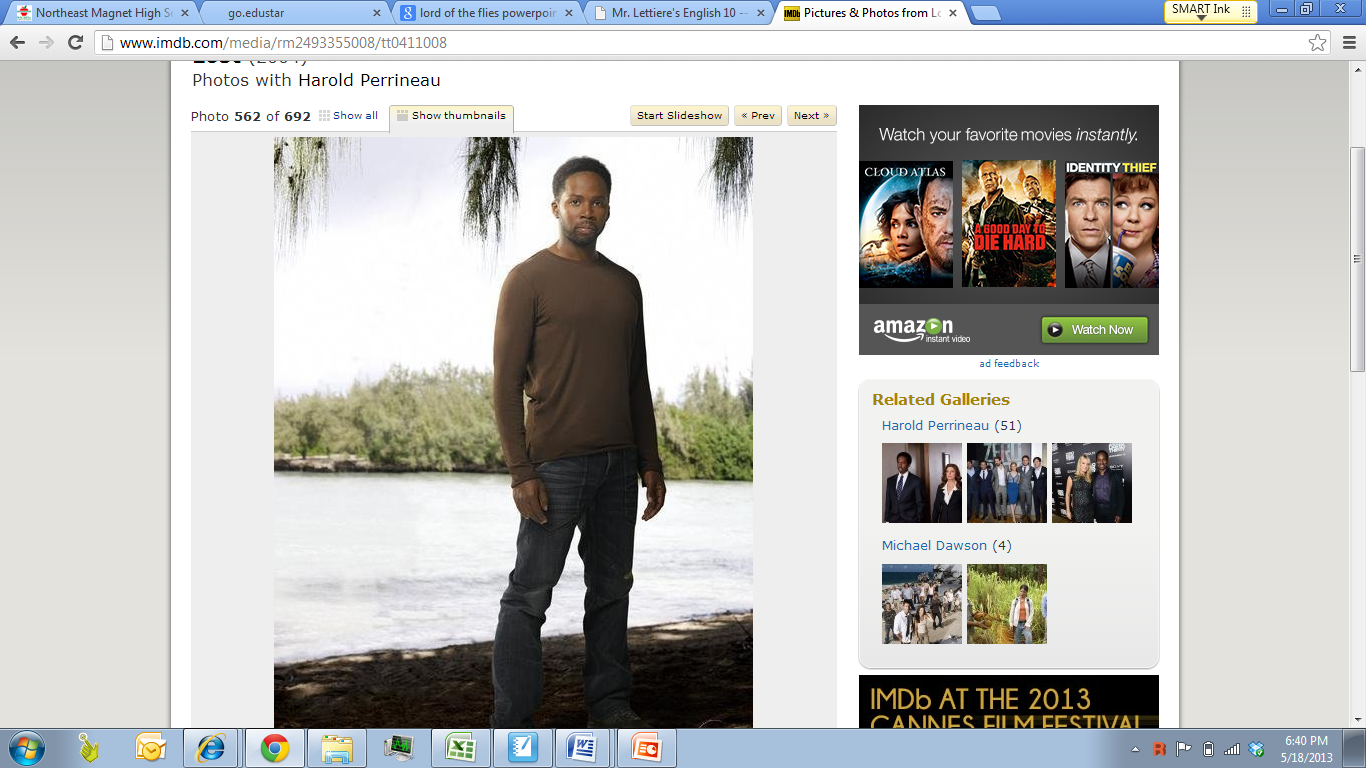 What character is this?
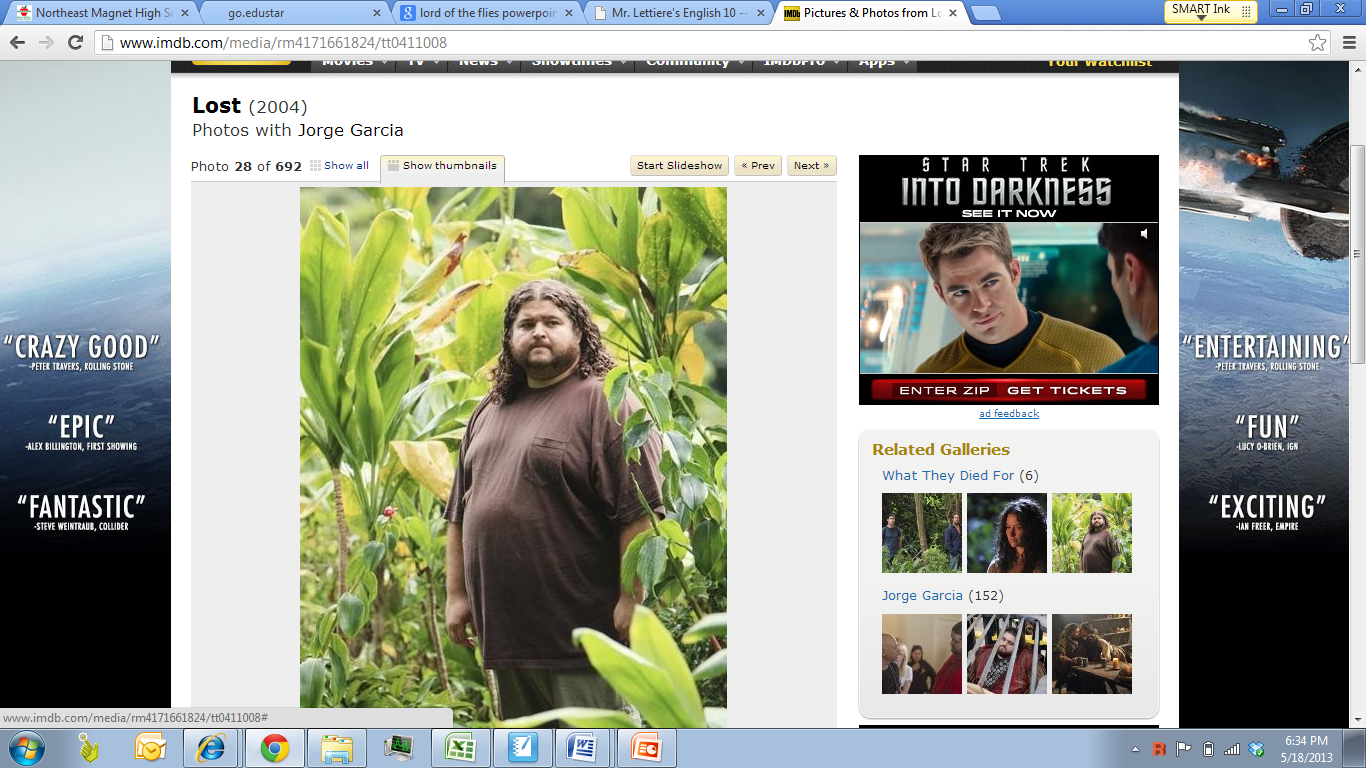 What character is this?
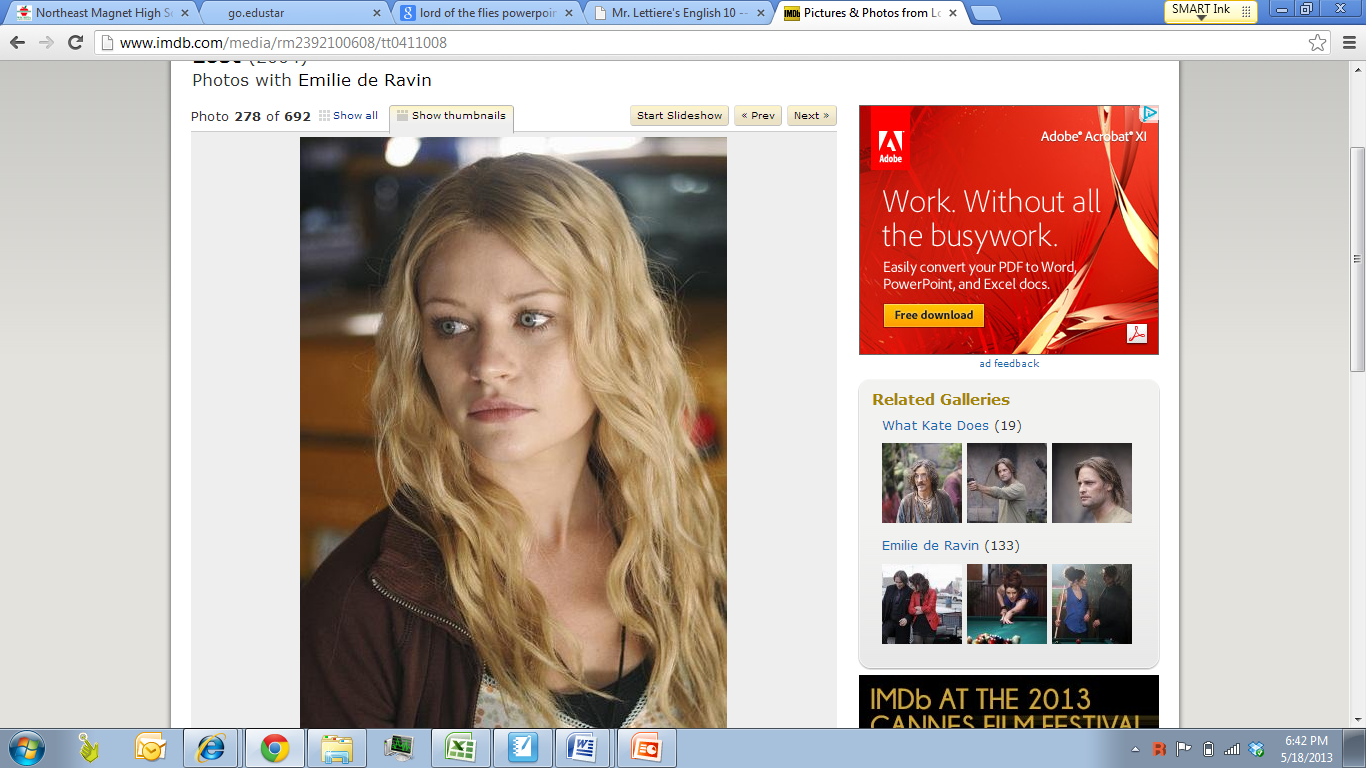 What character is this?
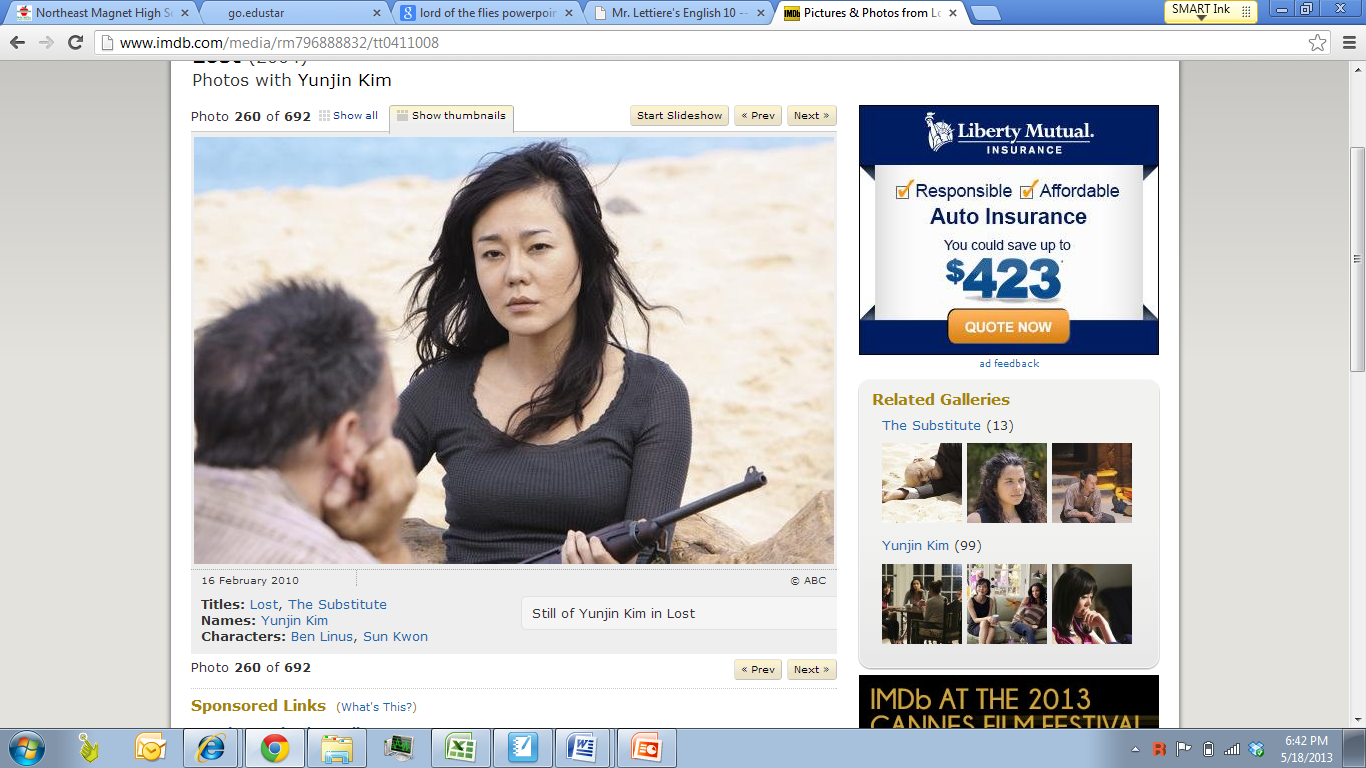